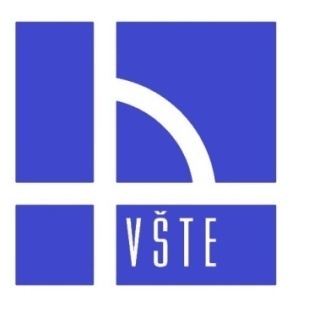 Vysoká škola technická a ekonomická v Českých Budějovicích
Technická dokumentace užitkového vozidla na elektrický pohon
Autor: Karel Daňhel 
Vedoucí práce: Ing. Daniel Kučerka, PhD.
Oponent: Mgr. Ladislav Mátl

České Budějovice, červen 2017
Motivace a důvody k řešení problému
zájem o danou problematiku

souvislost se studiem 

výzva
Cíl práce
Vypracovat technickou a výrobní dokumentaci na výrobu elektrického užitkového vozidla včetně výkresové dokumentace v dostupném grafickém programu a dodržet platné normy technického kreslení.
Výzkumný problém
Vytvoření 3D modelu rámu a přední nápravy elektrického traktoru 

Následné provedení a vyhodnocení pevnostní zkoušky celého rámu a přední nápravy pomocí metody konečných prvků

V případě slabých konstrukčních míst navrhnout vylepšení

Pokud budou výsledky vyhovující vypracovat výkresovou dokumentaci 

Vytvořit reálný 3D model rámu a nápravy pomocí 3D tiskárny
Stávající prototyp užitkového vozidla
Konstrukce nosného rámu
Torzo rámu

Vrchní část rámu

Náprava
Torzo rámu
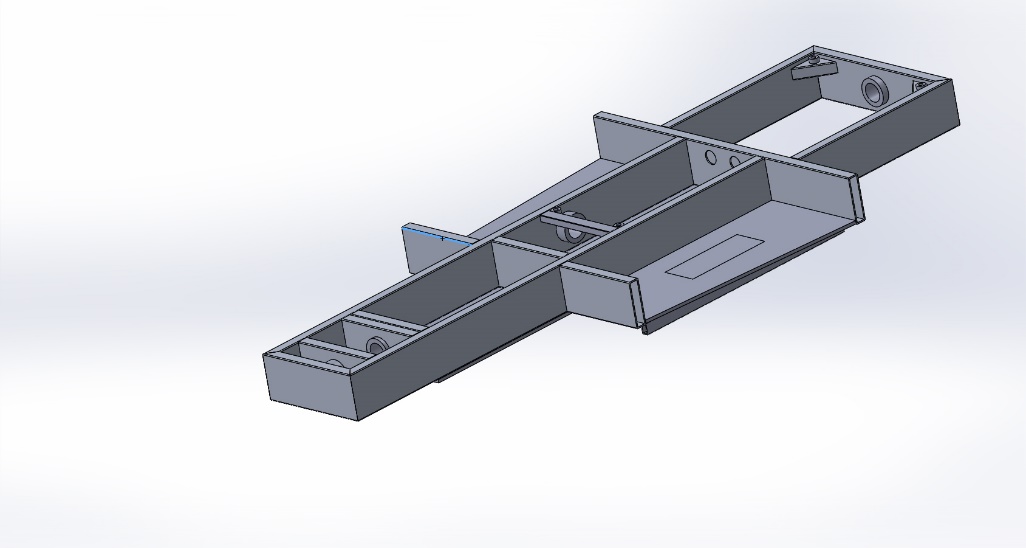 Vrchní část rámu
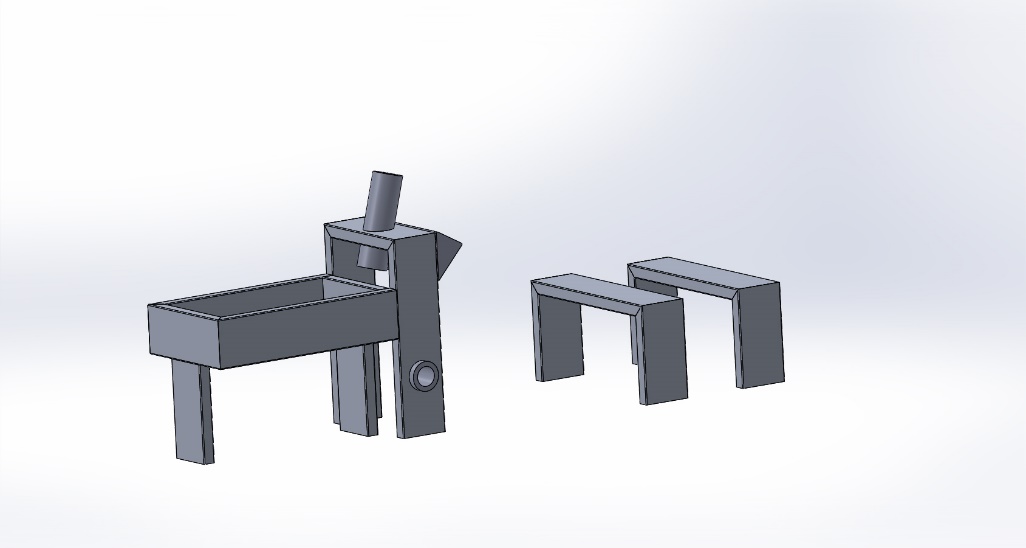 Přední náprava
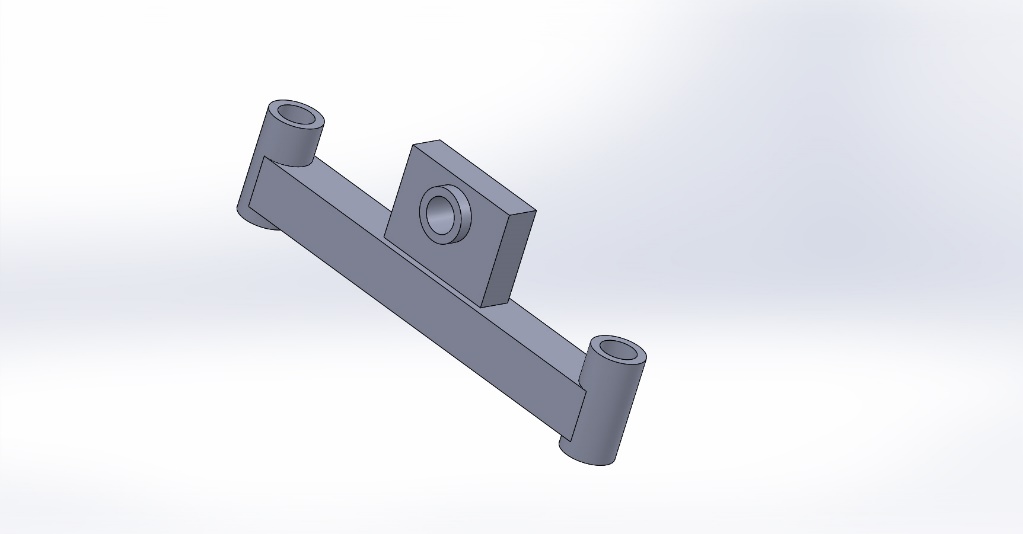 Pevnostní zkouška rámu
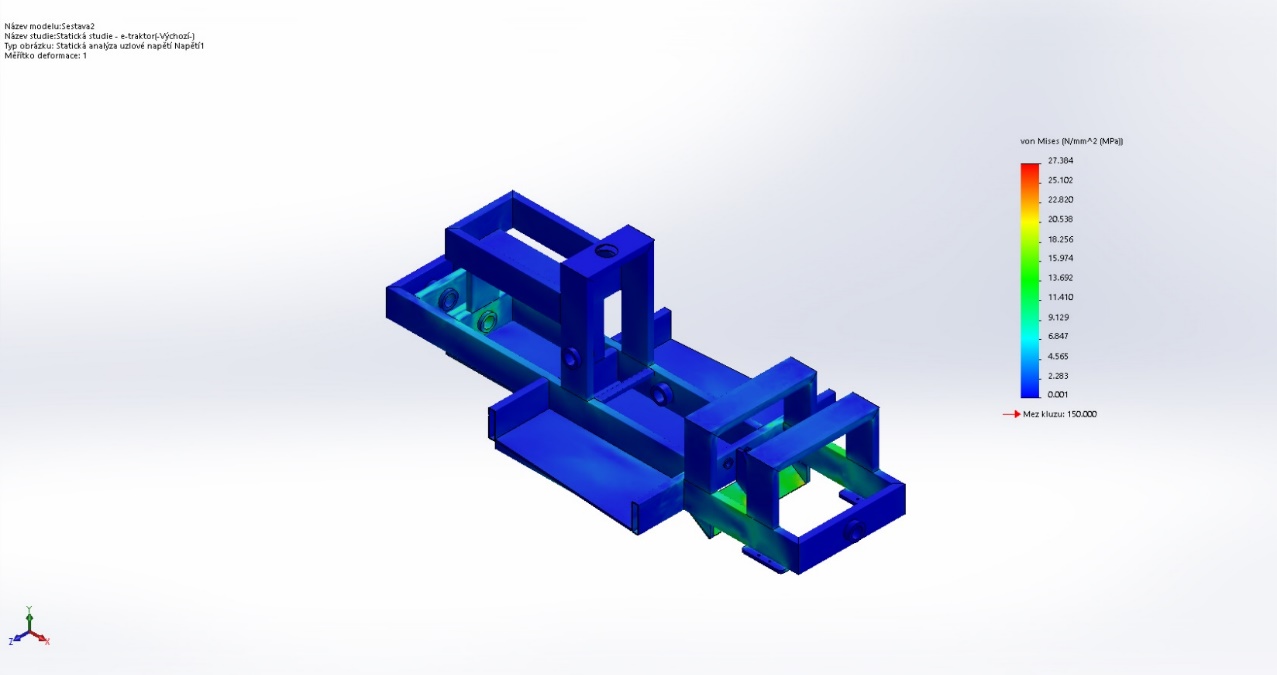 Pevnostní zkouška přední nápravy
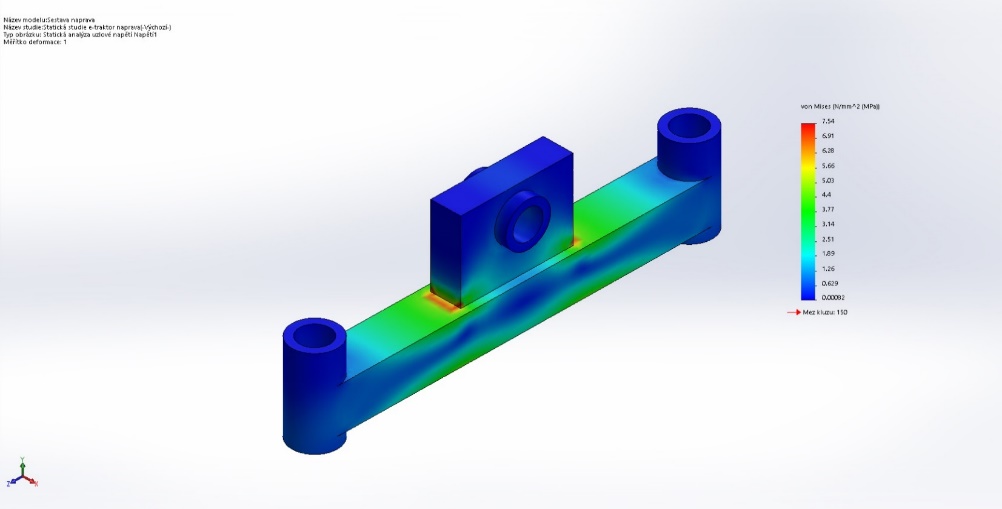 Výkresová dokumentace
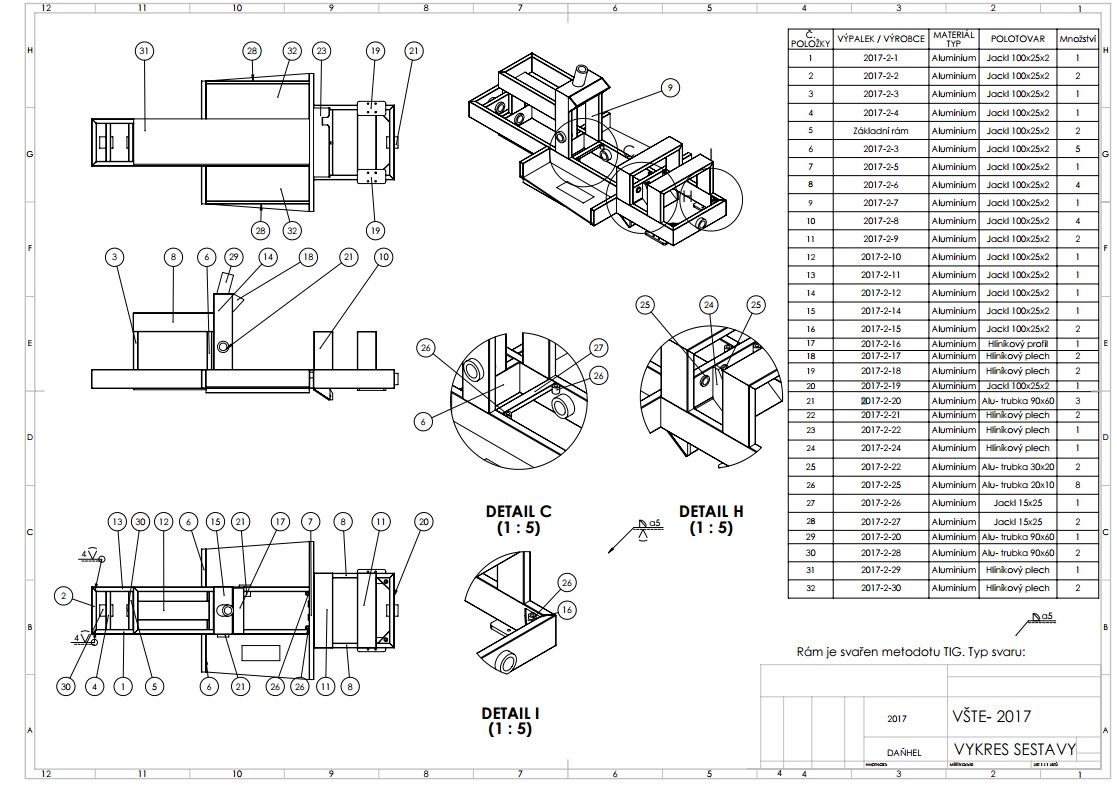 Vytvoření reálného 3D modelu
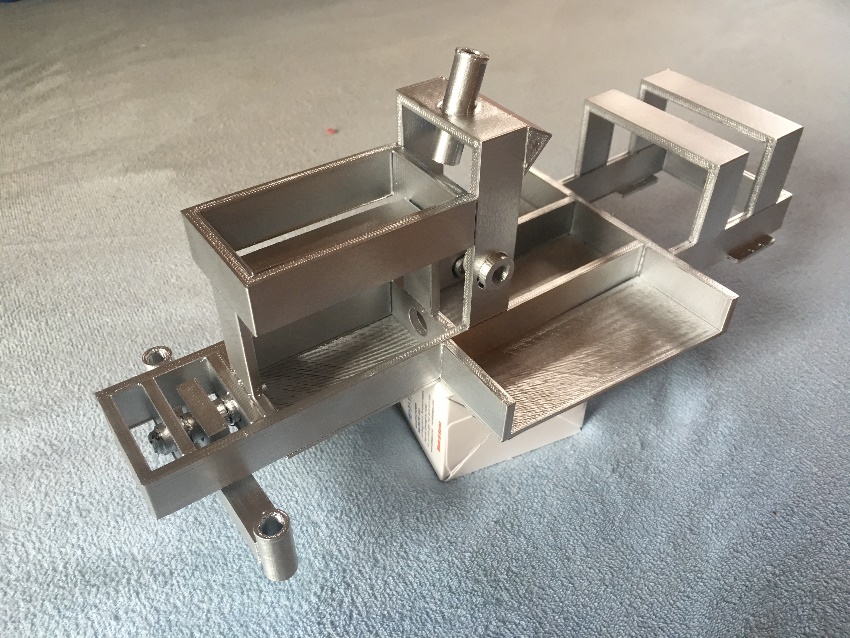 Závěrečné shrnutí
Nosné rámy
Konstrukce 
Pevnostní zkouška 
Vytvoření 3D
Patent
Doplňující otázky?
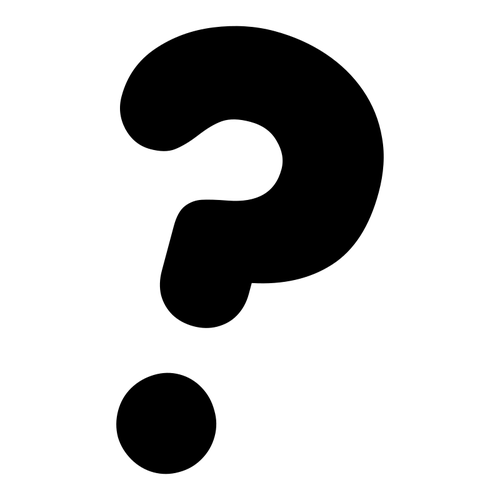 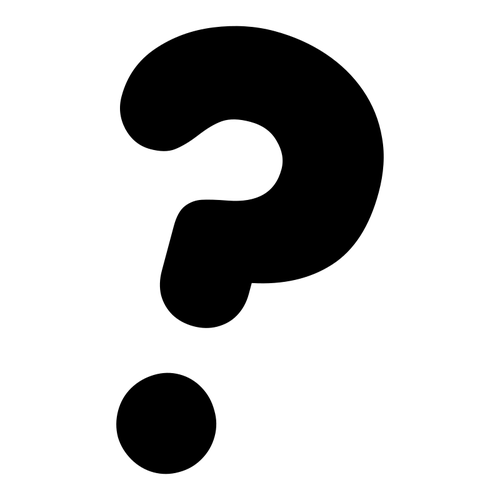 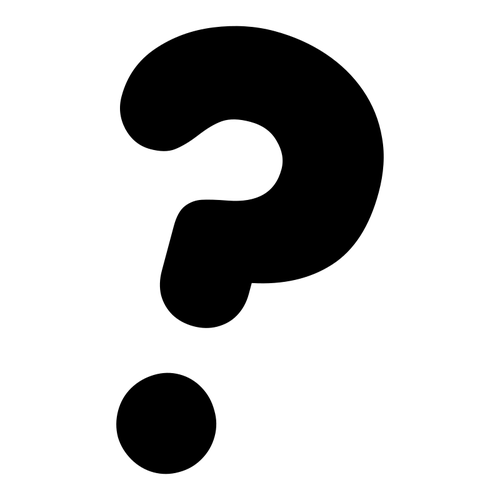 Děkuji za pozornost!